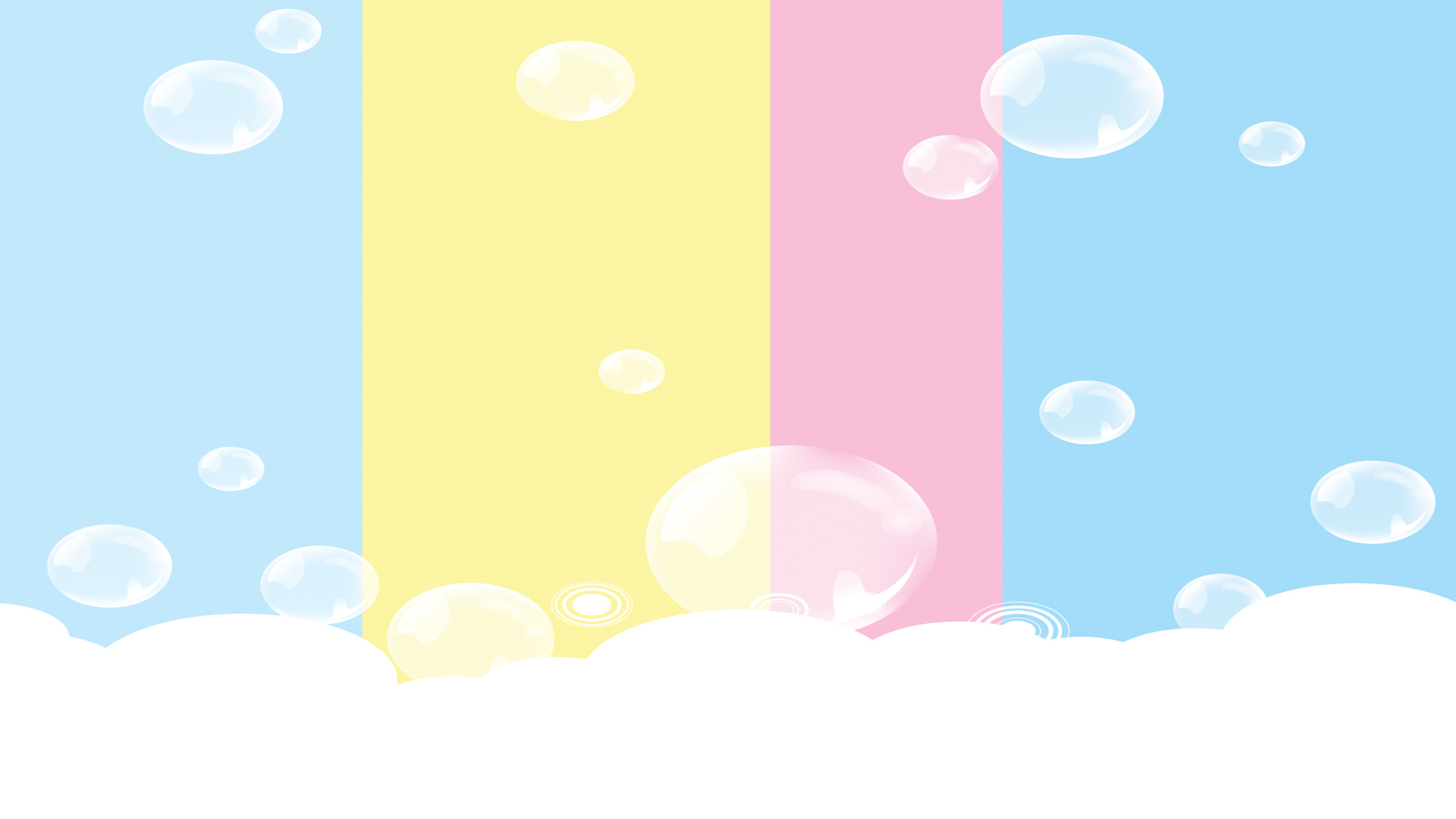 بسم الله الرحمن الرحيم
اليوم / الاثنين.                              التاريخ/١٤٤٥/٦/٥
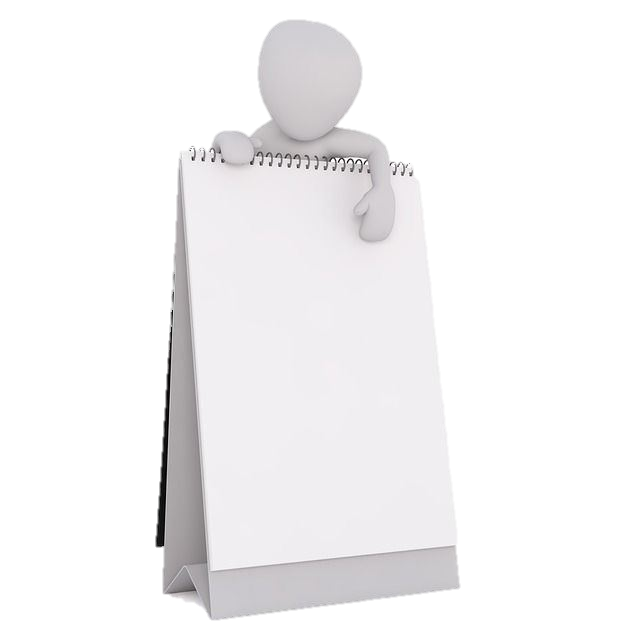 المادة / المهارات الرقمية
معلمة المادة أ/صباح القحطاني
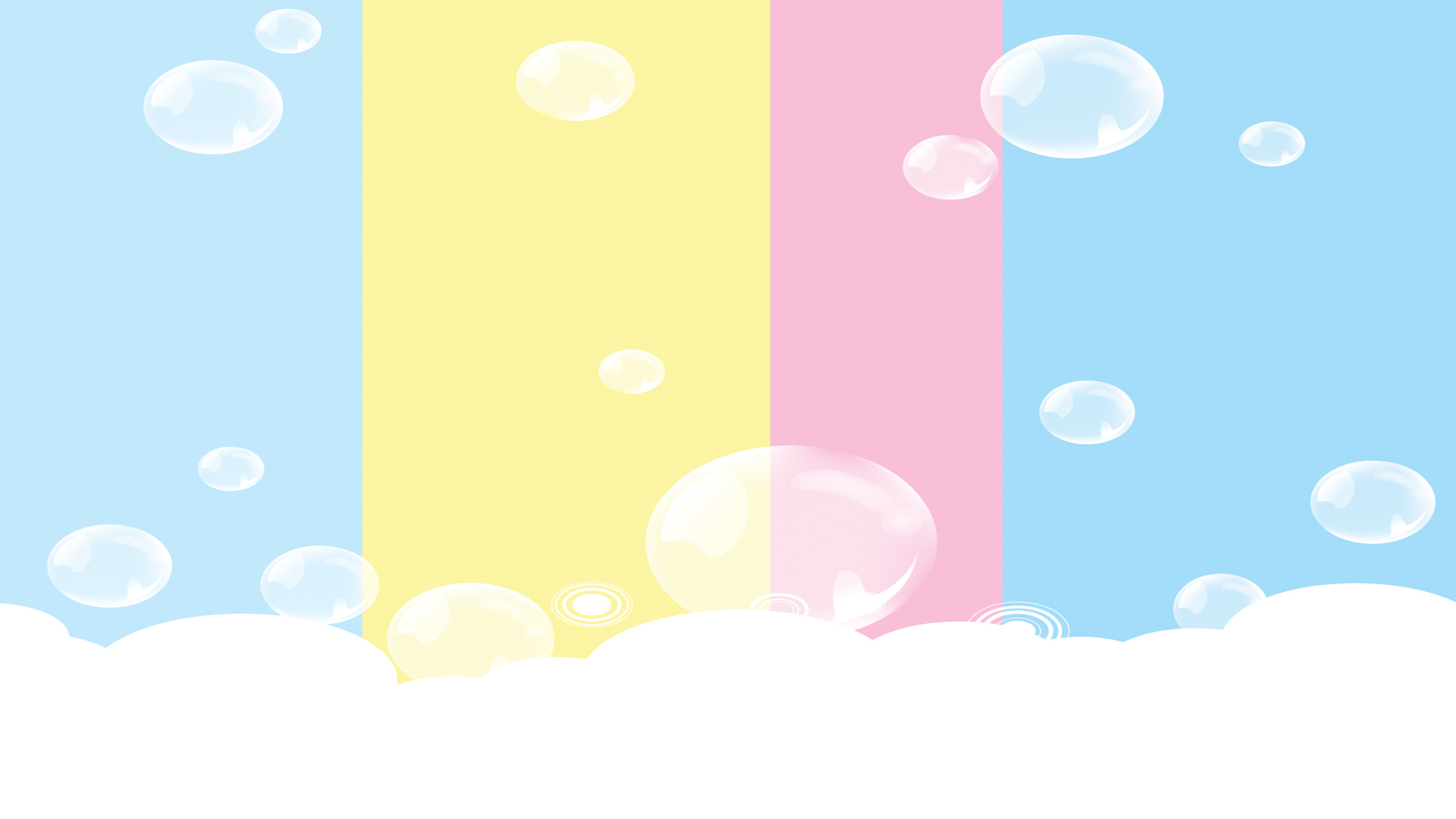 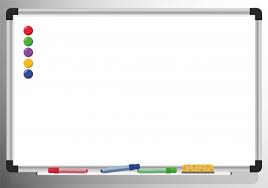 الاستراتيجيات
الدقيقة الواحدة
الحائط
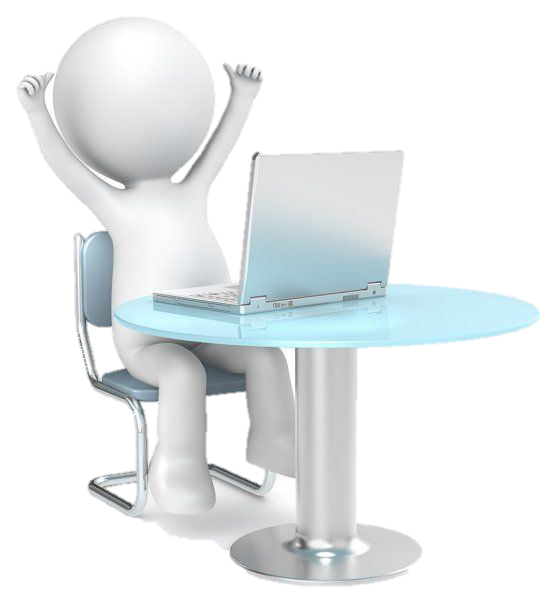 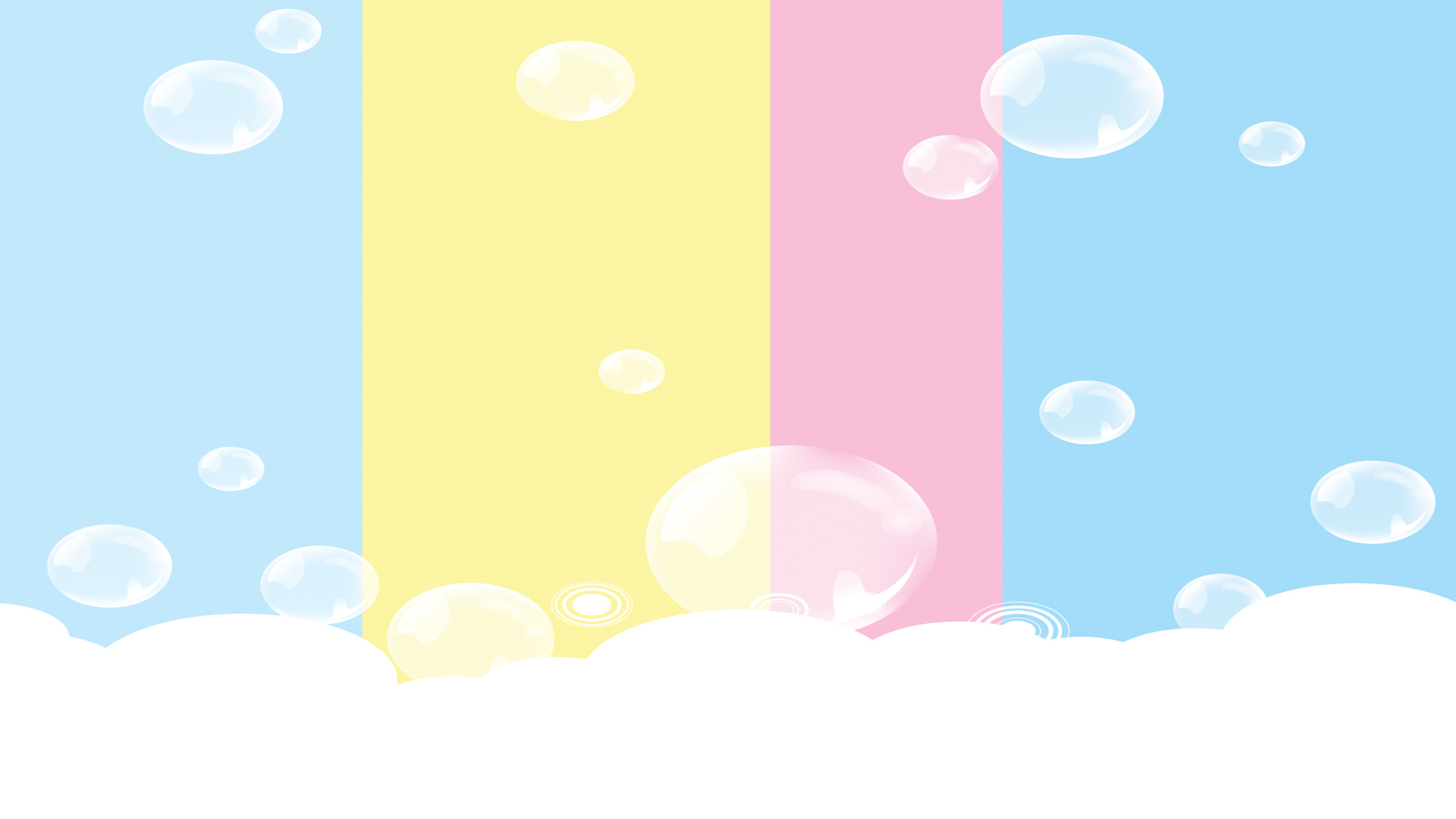 الوحدة الثانية
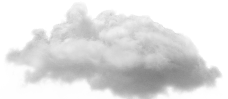 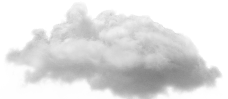 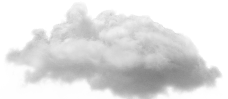 قواعد البيانات
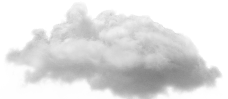 البيانات والمعلومات والفرق بينهما 

أنواع البيانات
أهداف الوحدة
إضافة سجلات جديدة
ماهية قاعدة البيانات ومكوناتها 

إنشاء جدول قاعدة البيانات
فرزالبيانات في جدول قاعدة البيانات

تصفية السجلات وفق المعايير المحددة
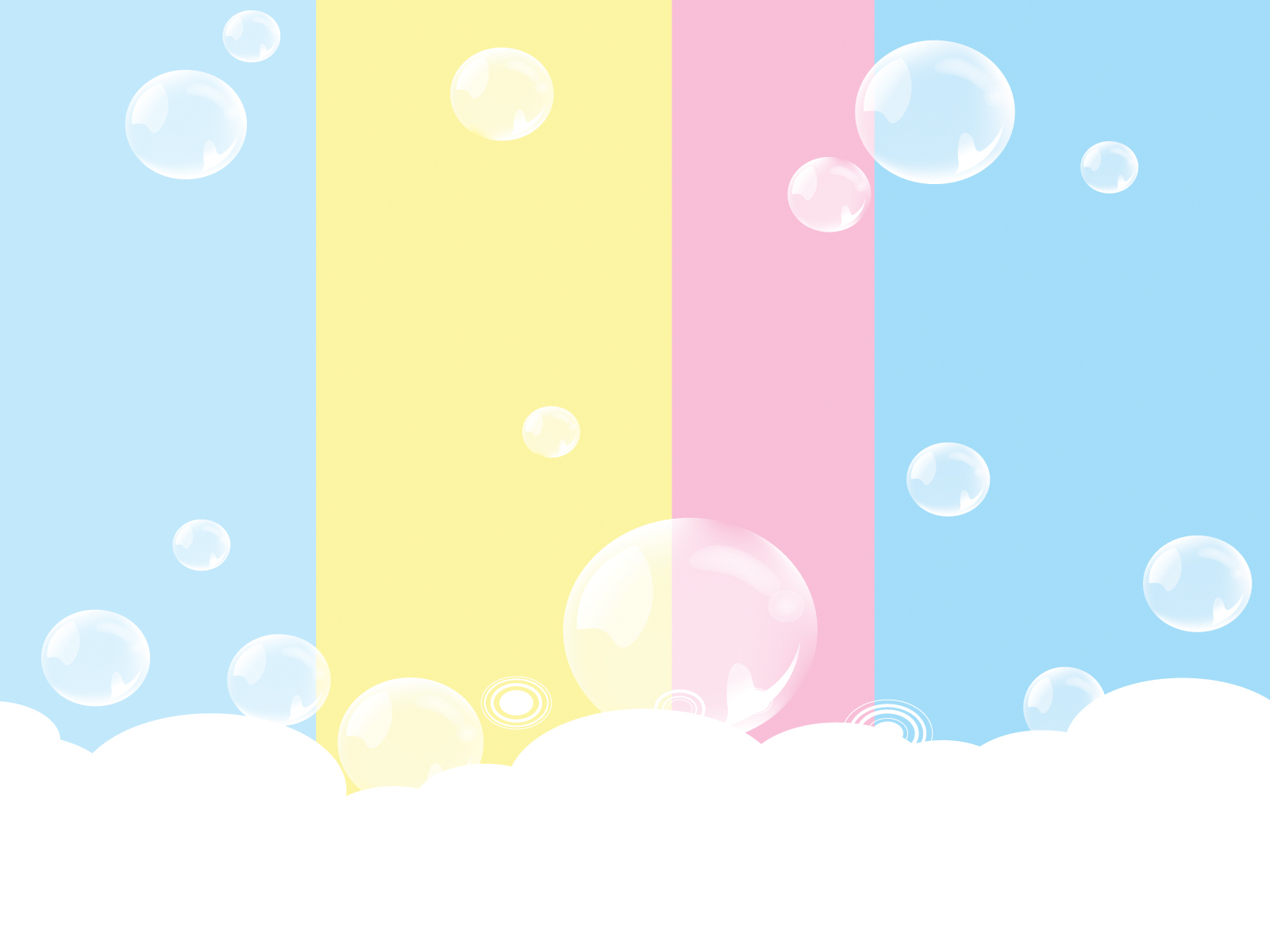 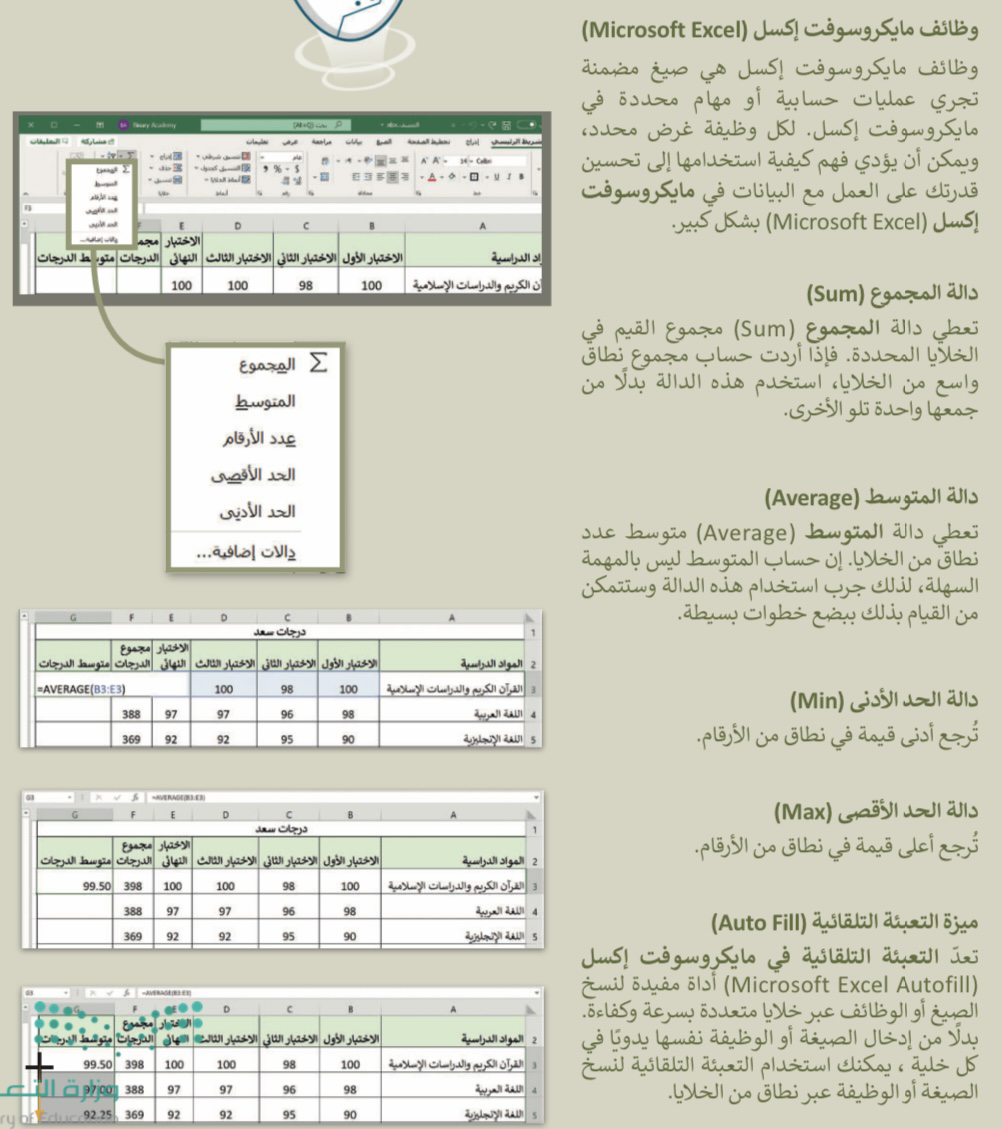 هل تذكر
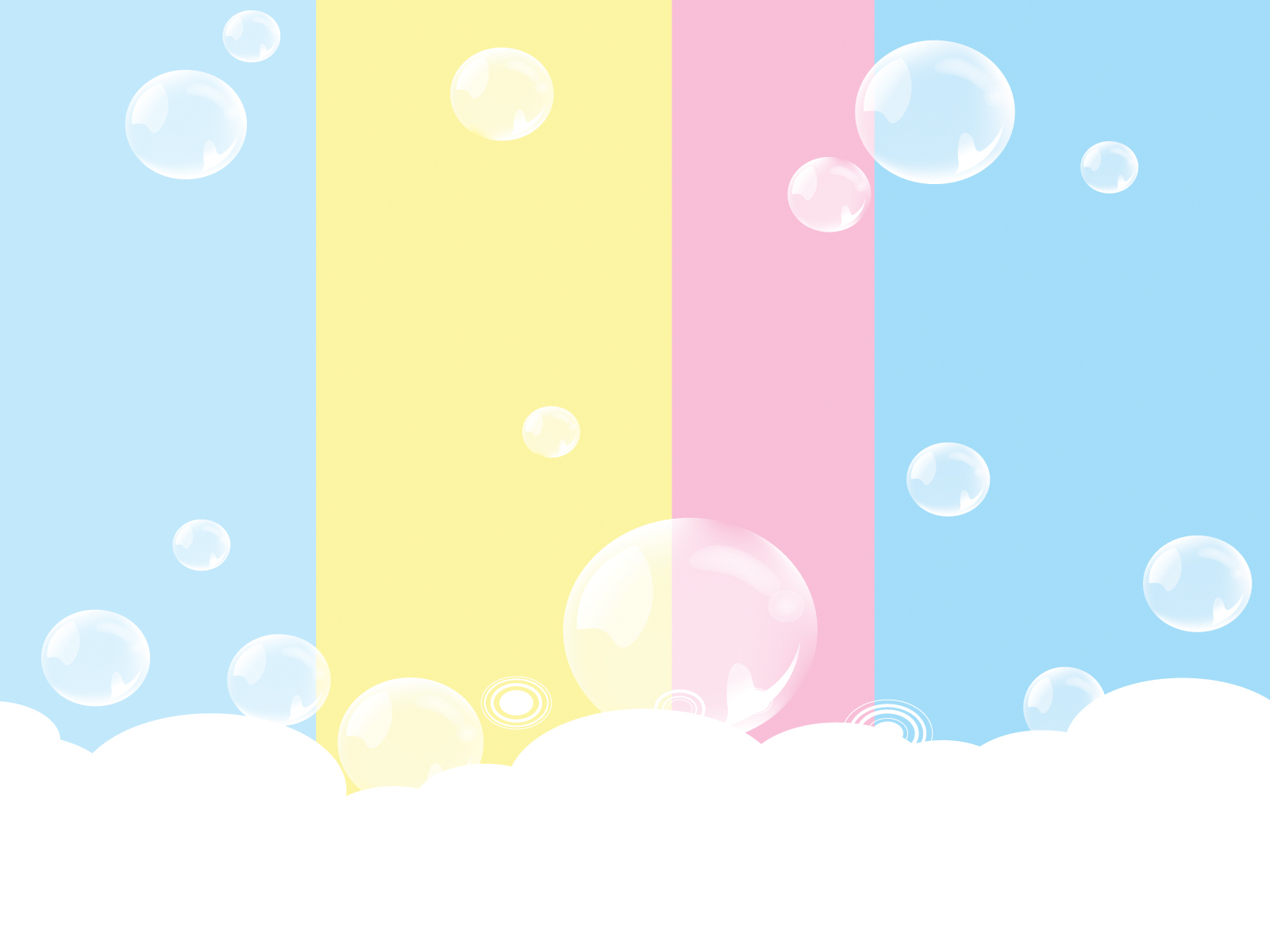 ماذا يوجد خلف الجدار؟
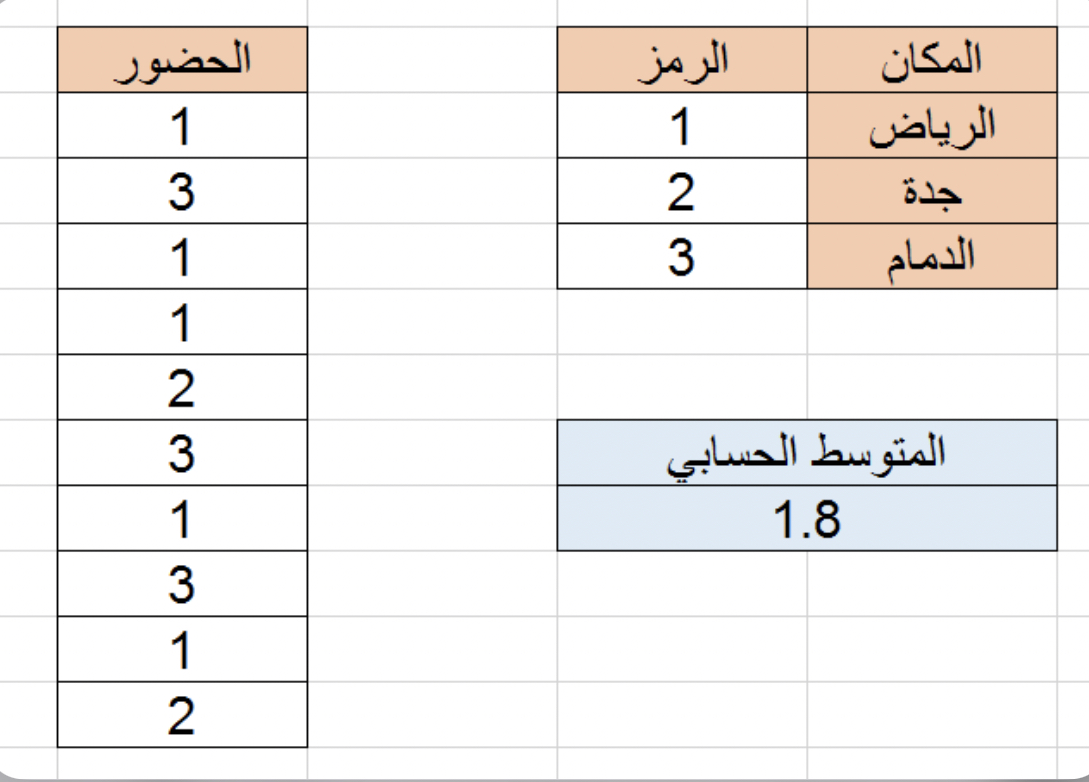 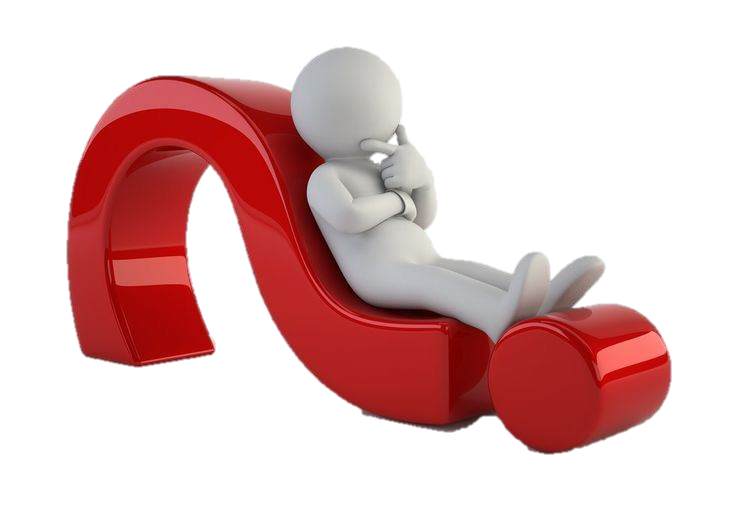 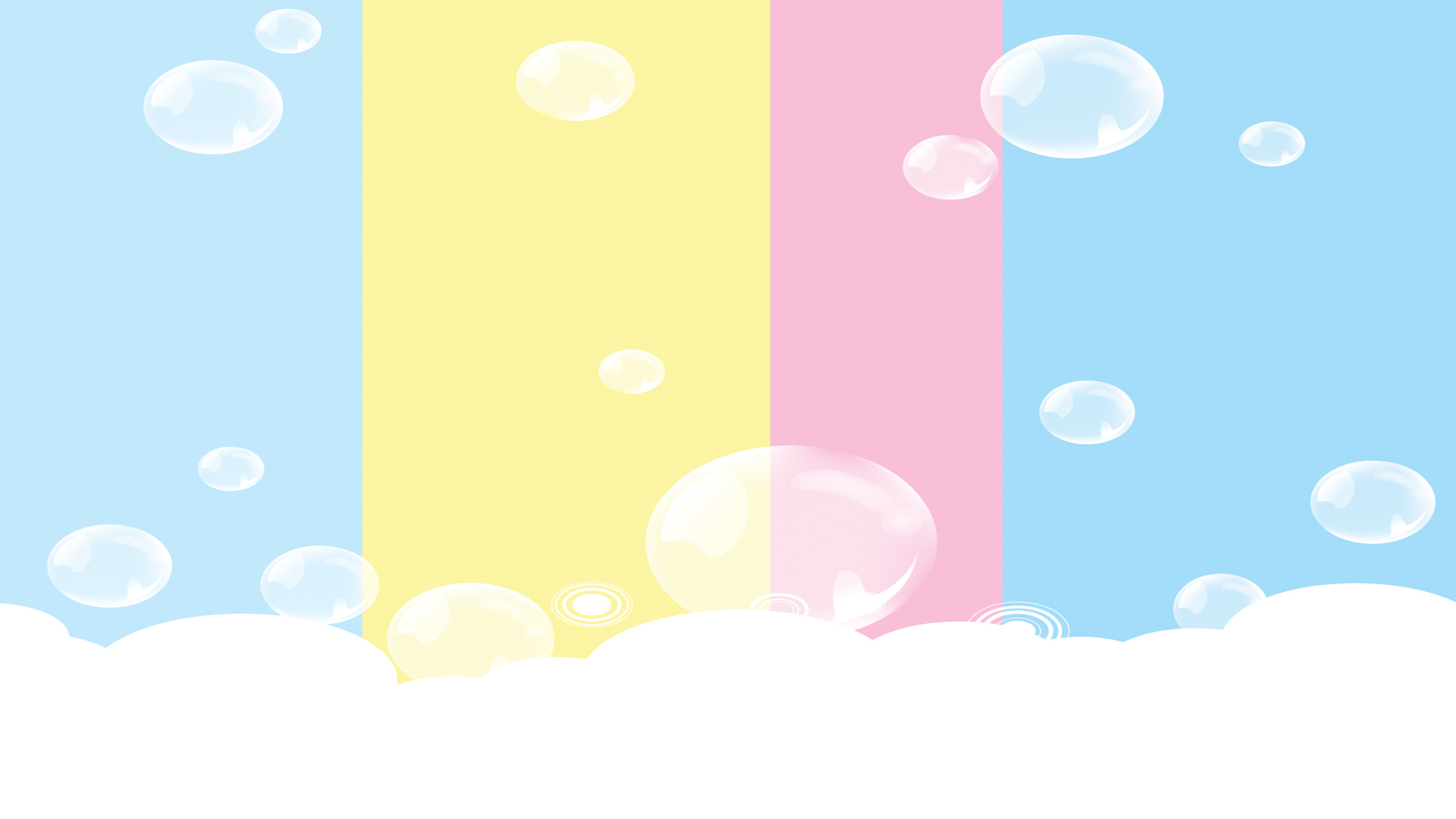 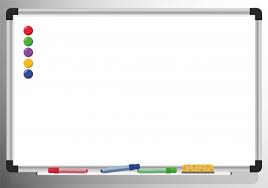 الدرس الأول
 مقدمة عن قواعد البيانات
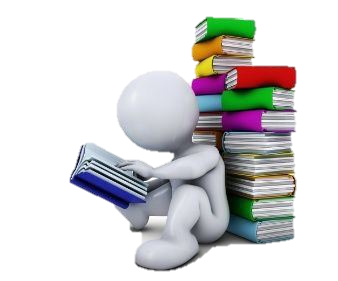 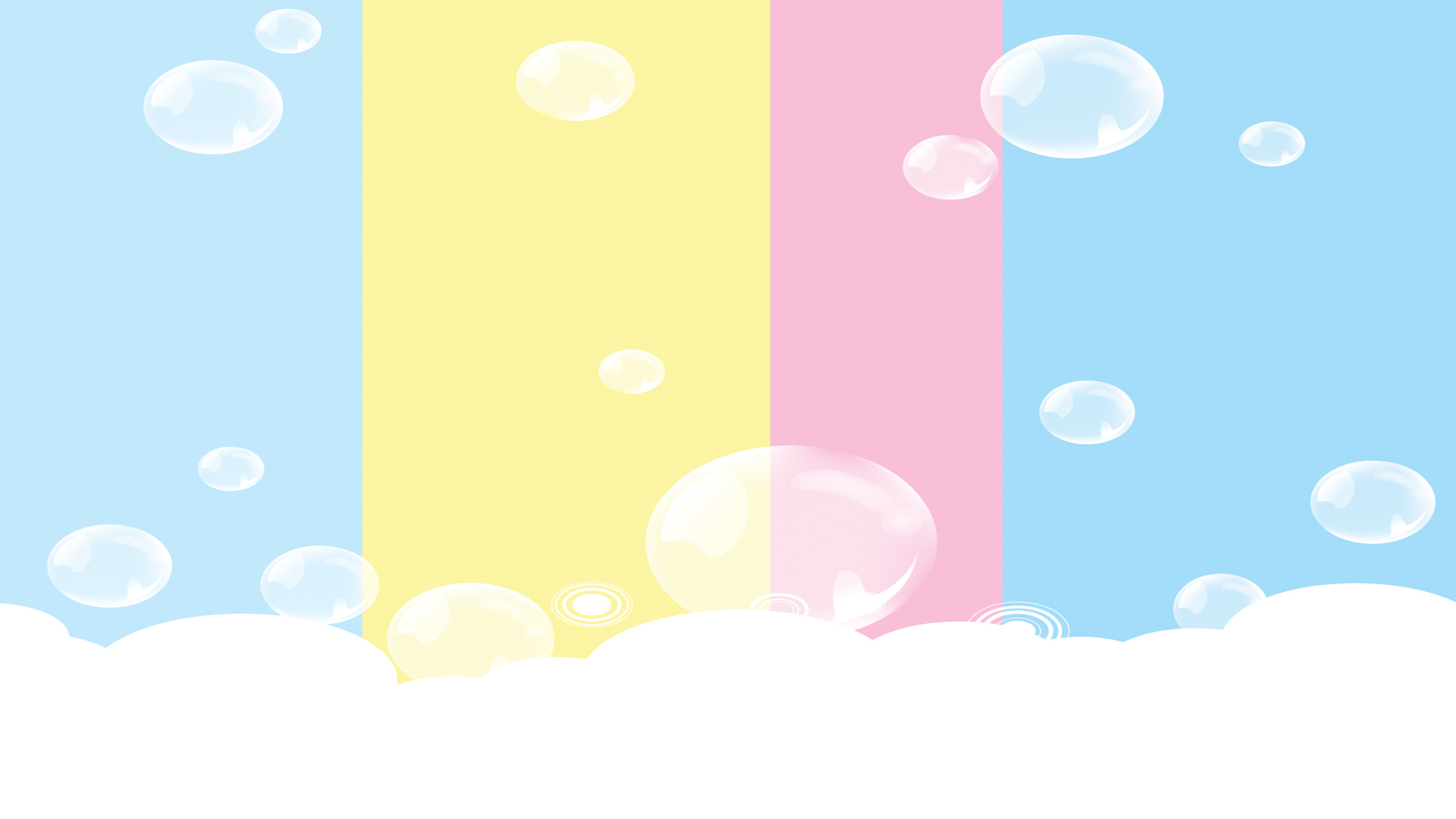 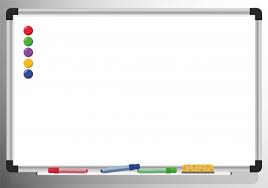 أهداف الدرس
١-التمييز بين البيانات والمعلومات 
٢-التمييز بين أنواع البيانات
٣- إنشاء جدول قاعدة البيانات 
٤- التمييز بين الجدول والسجل والحقل في قاعدة البيانات
البيانات والمعلومات
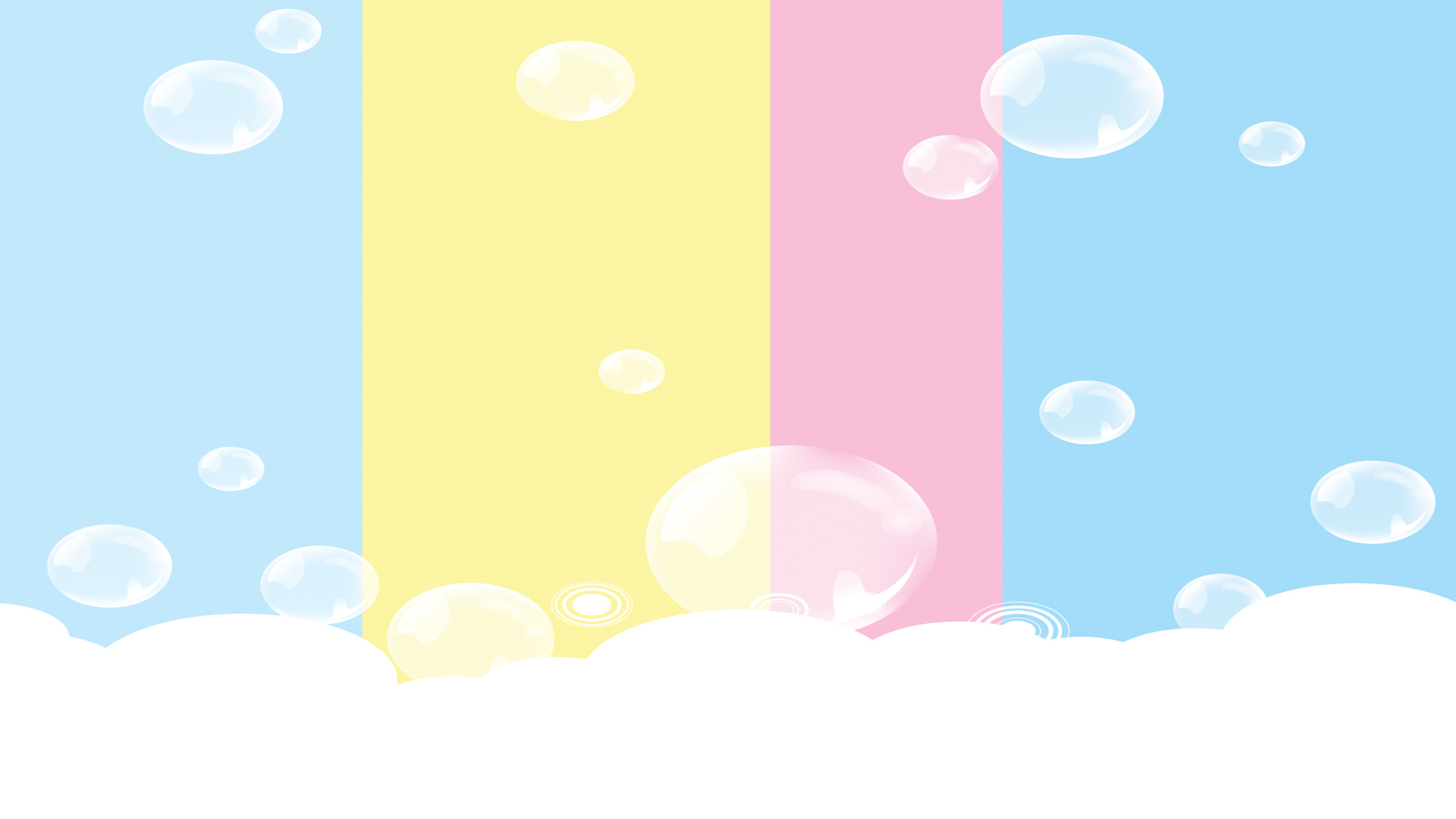 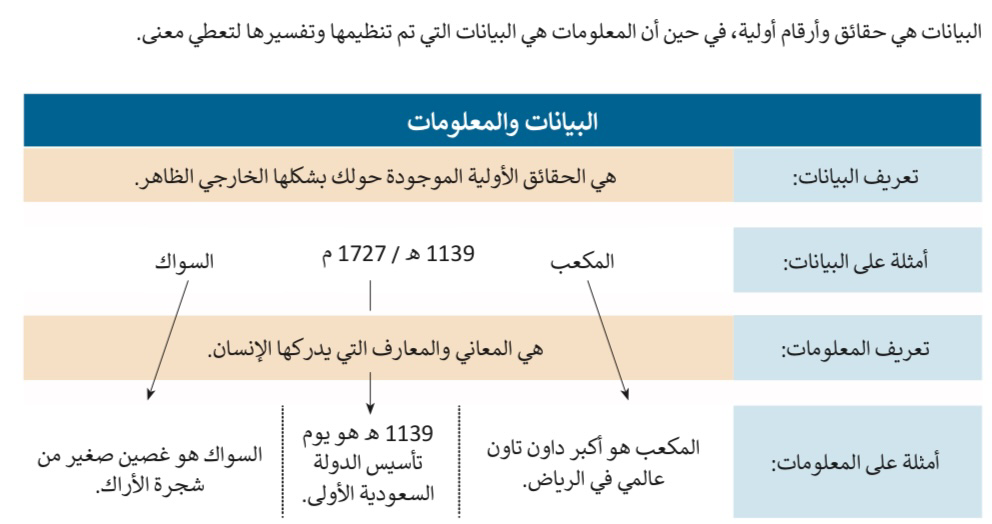 مقارنة بين البيانات والمعلومات
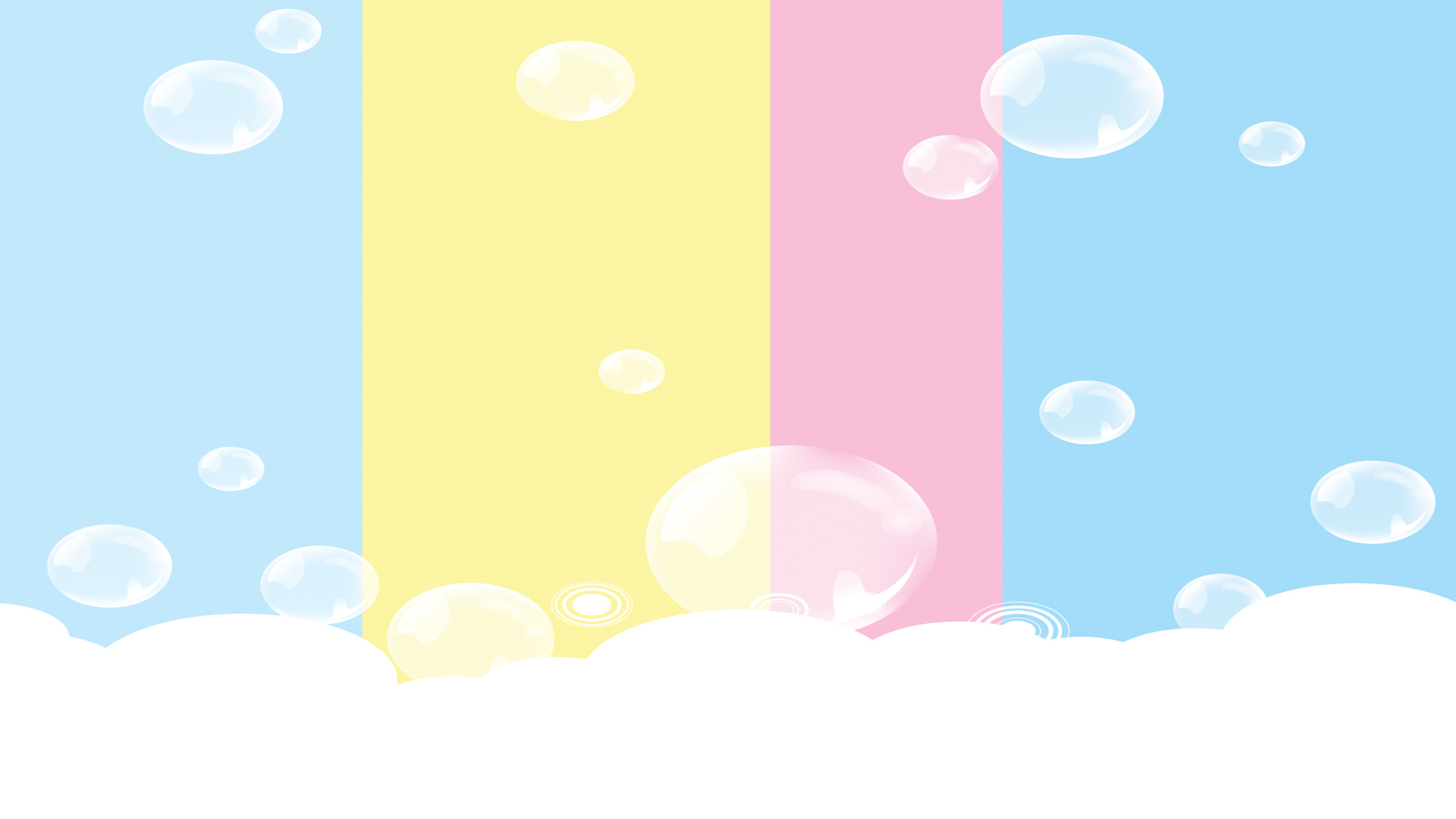 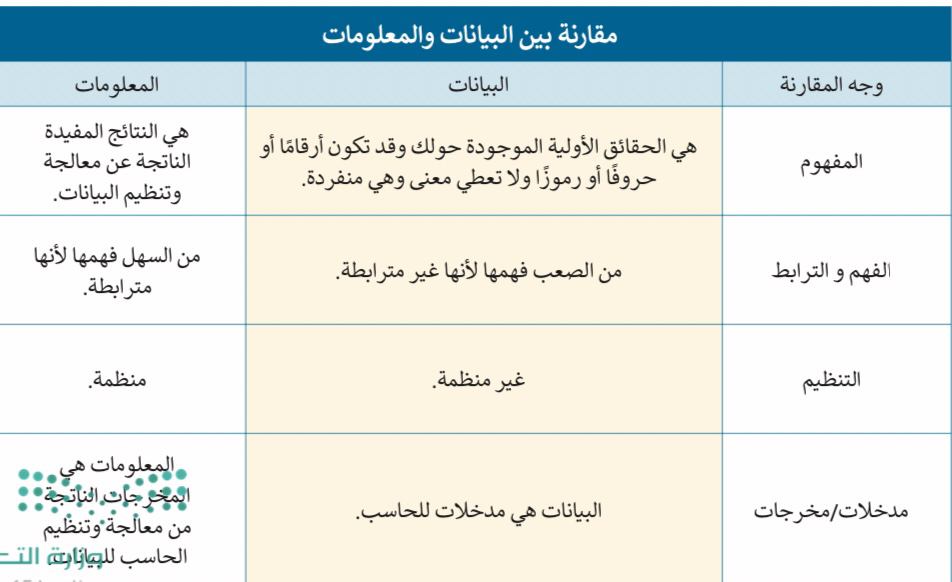 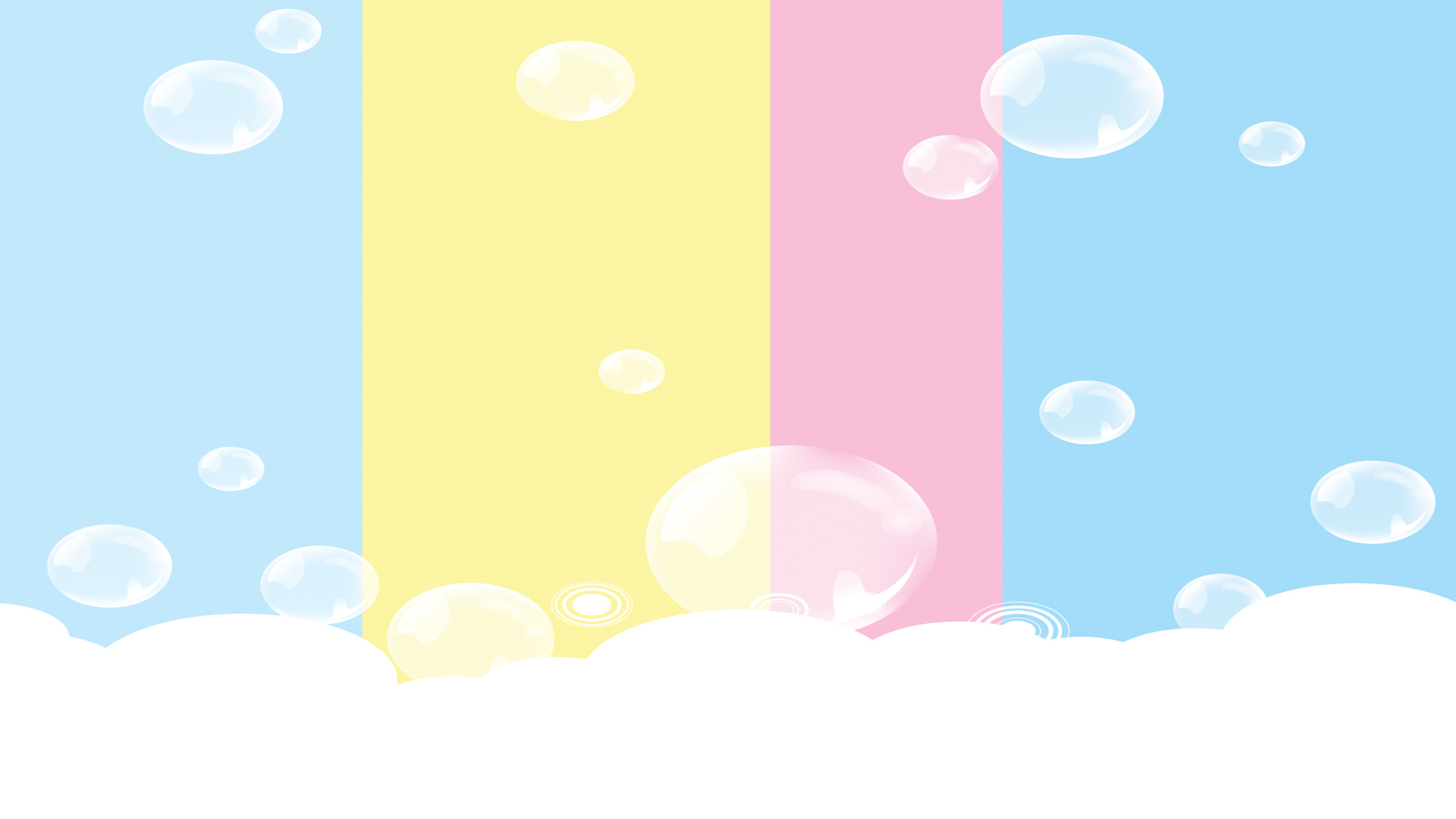 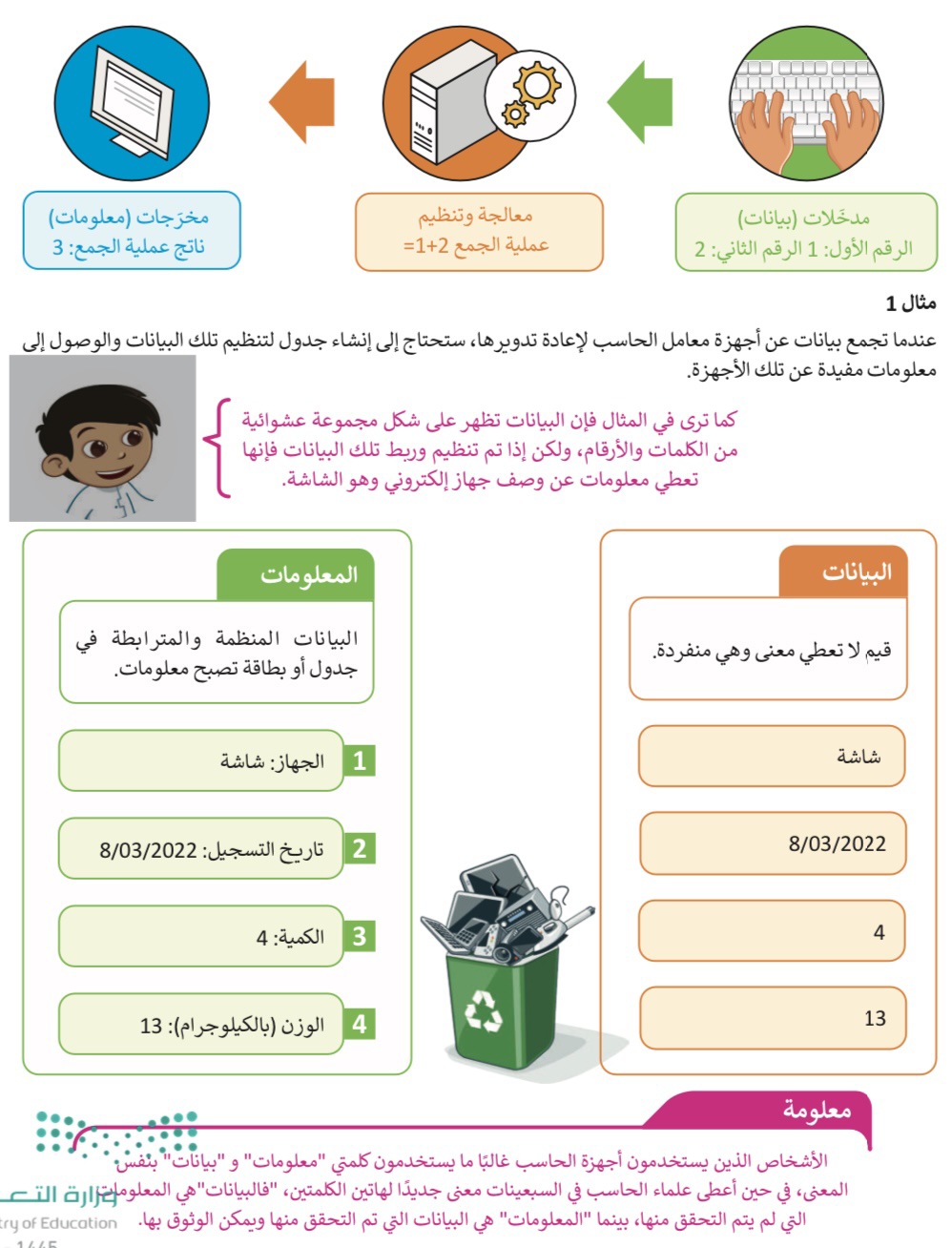 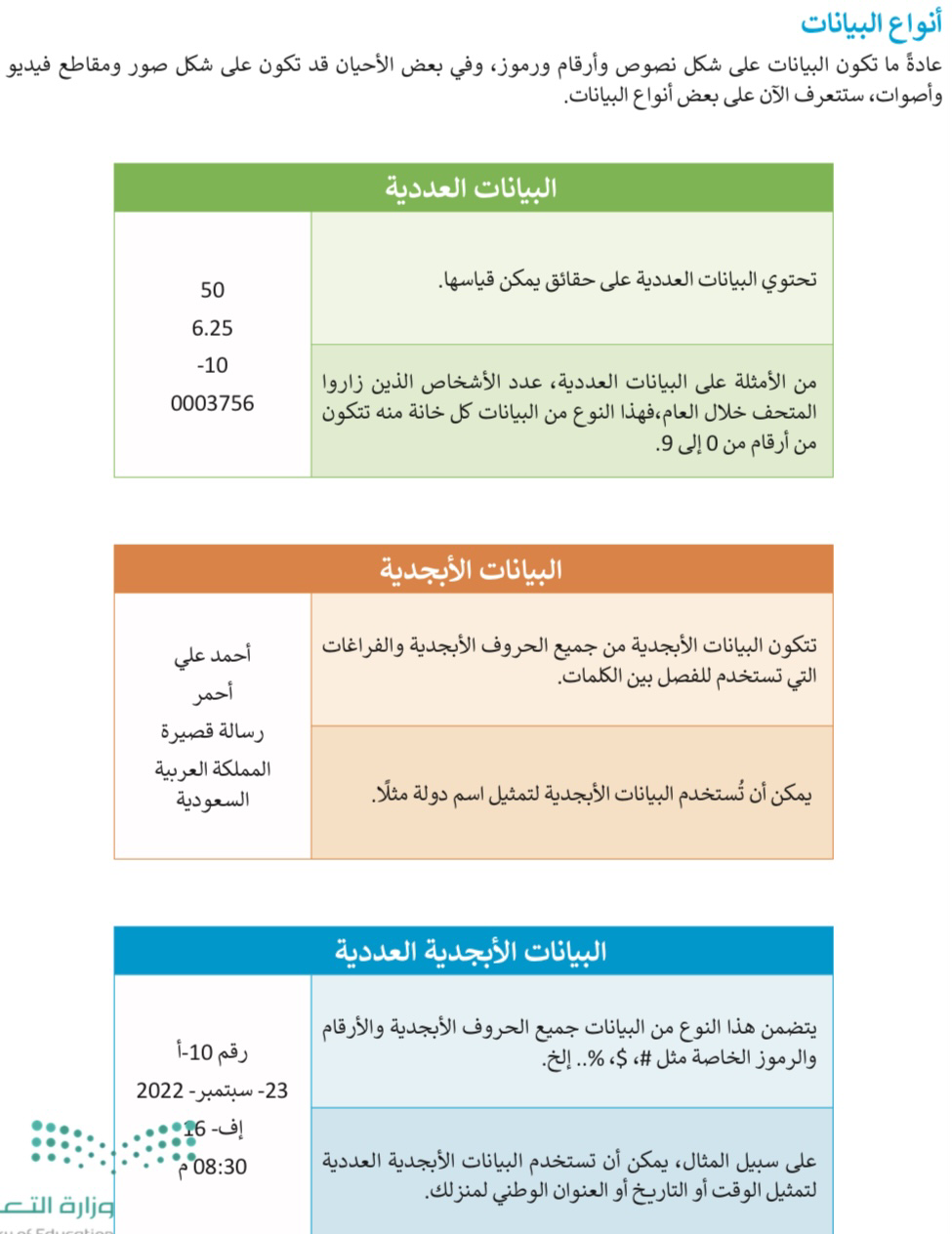 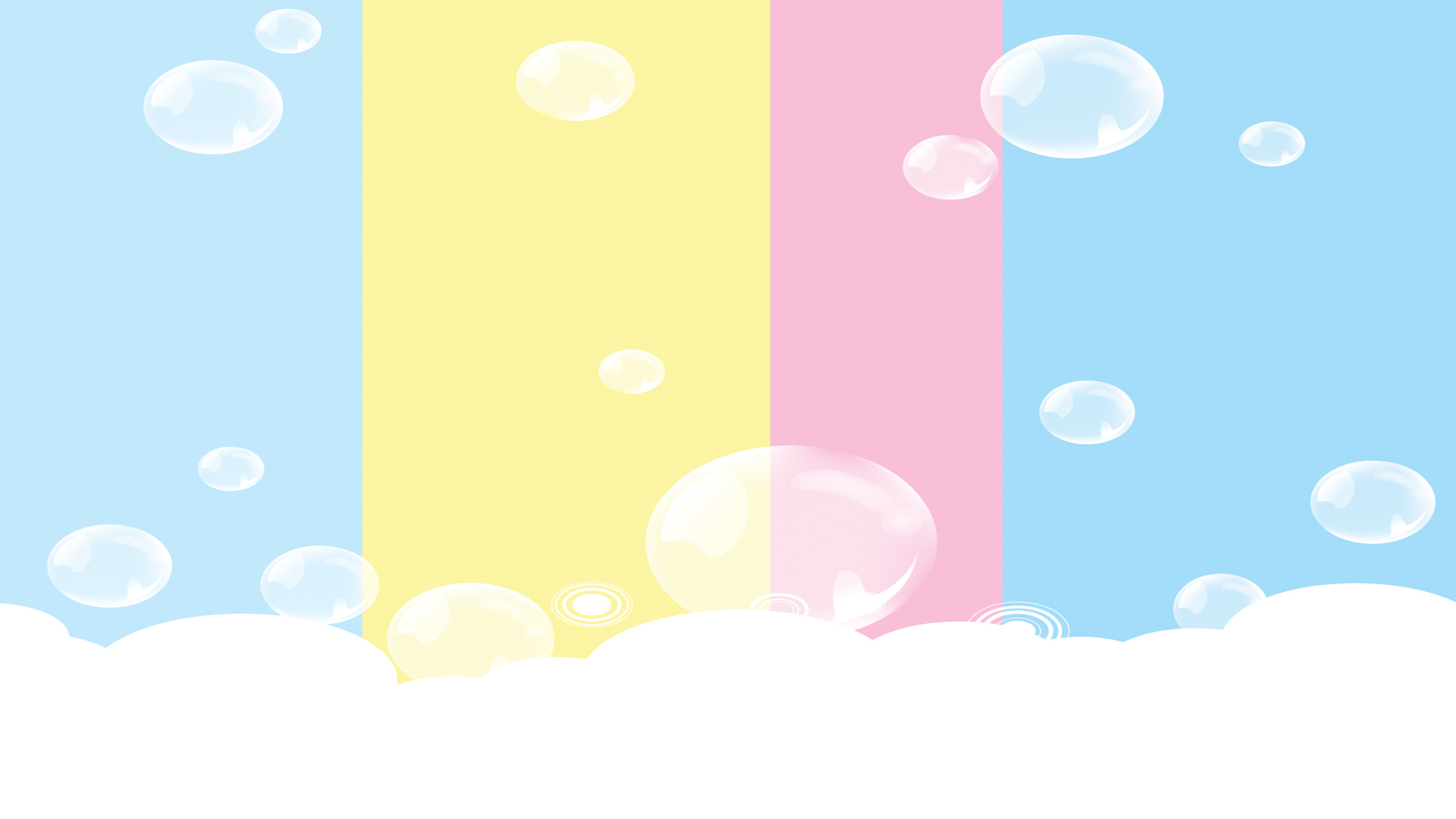 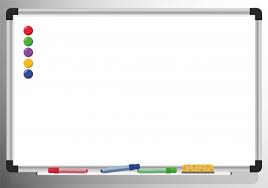 أنواع البيانات
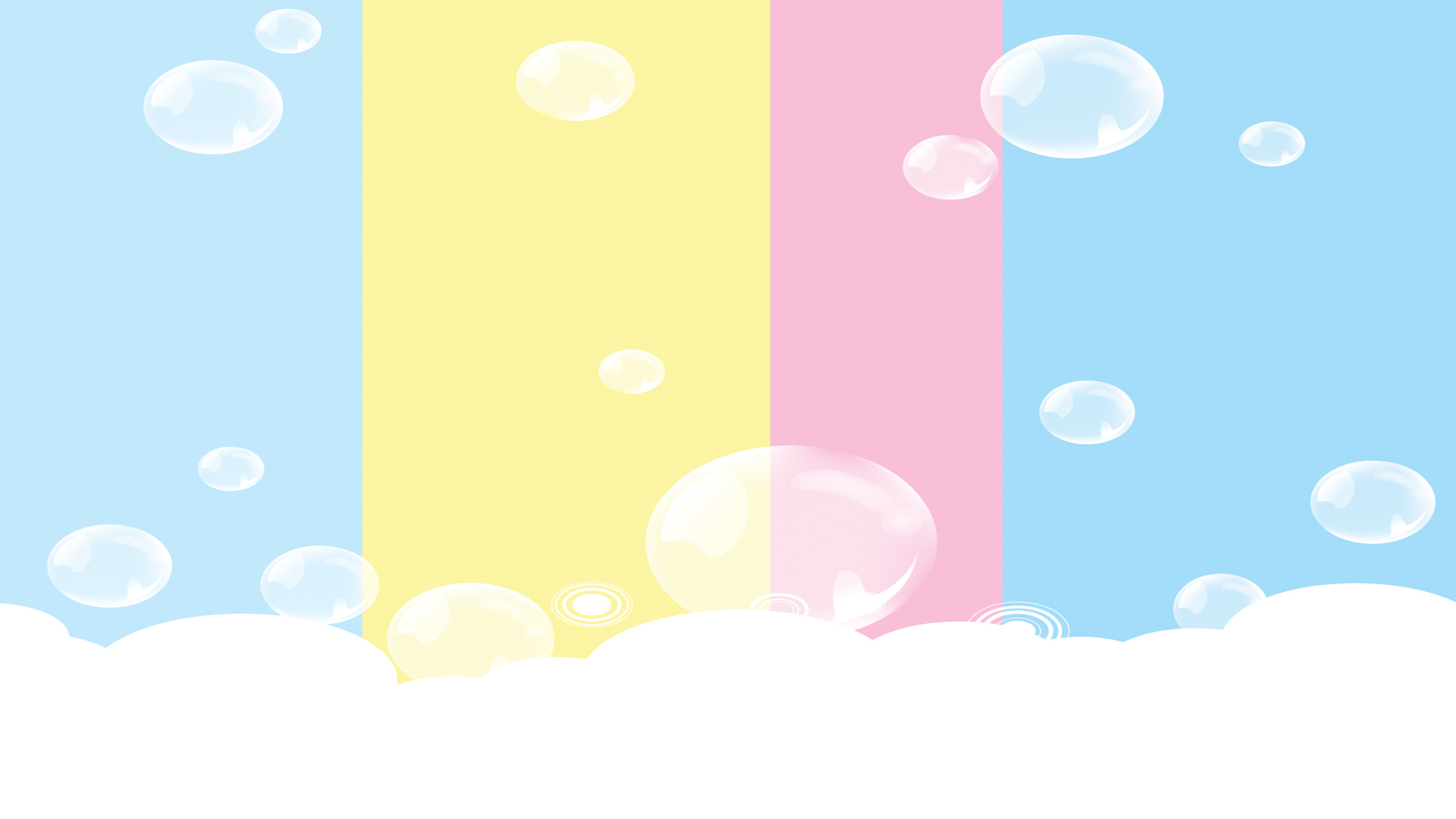 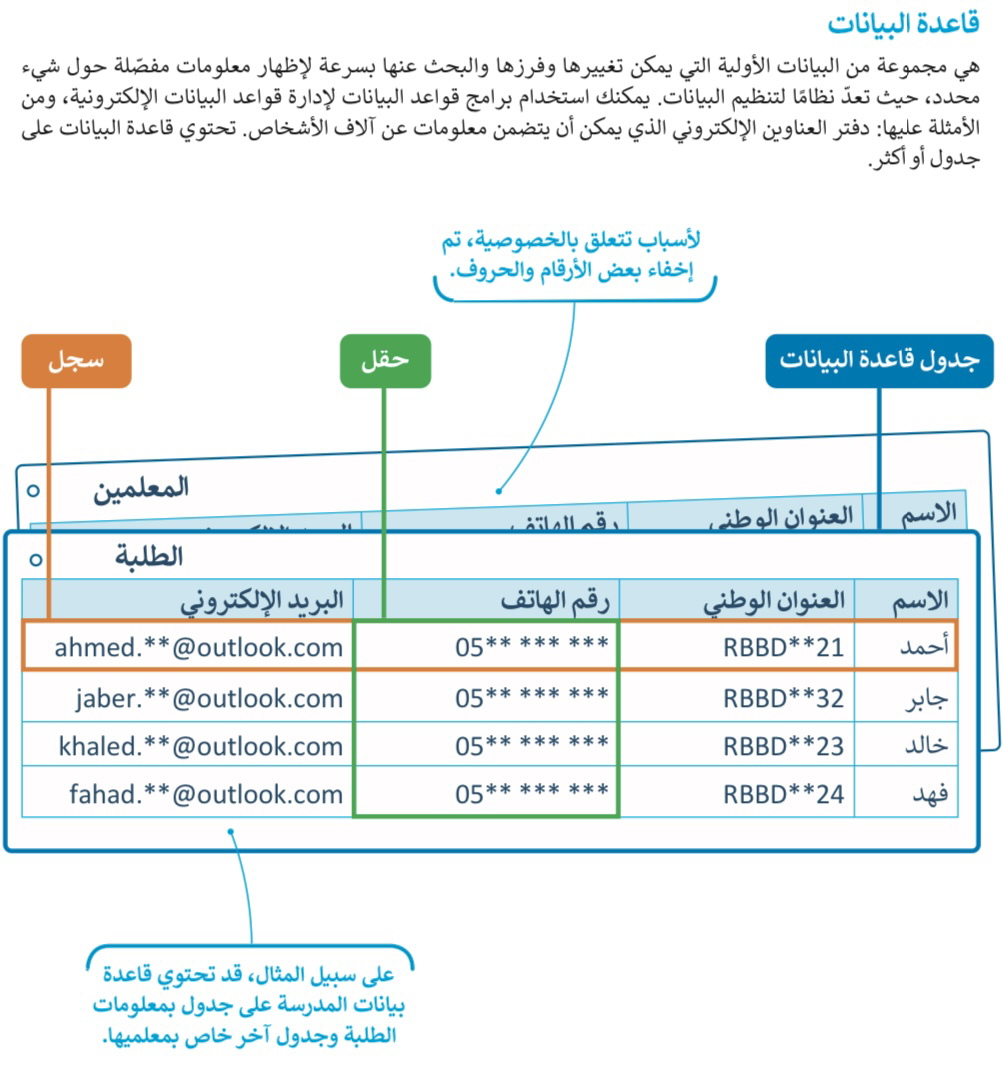 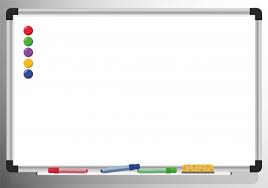 قاعدة البيانات
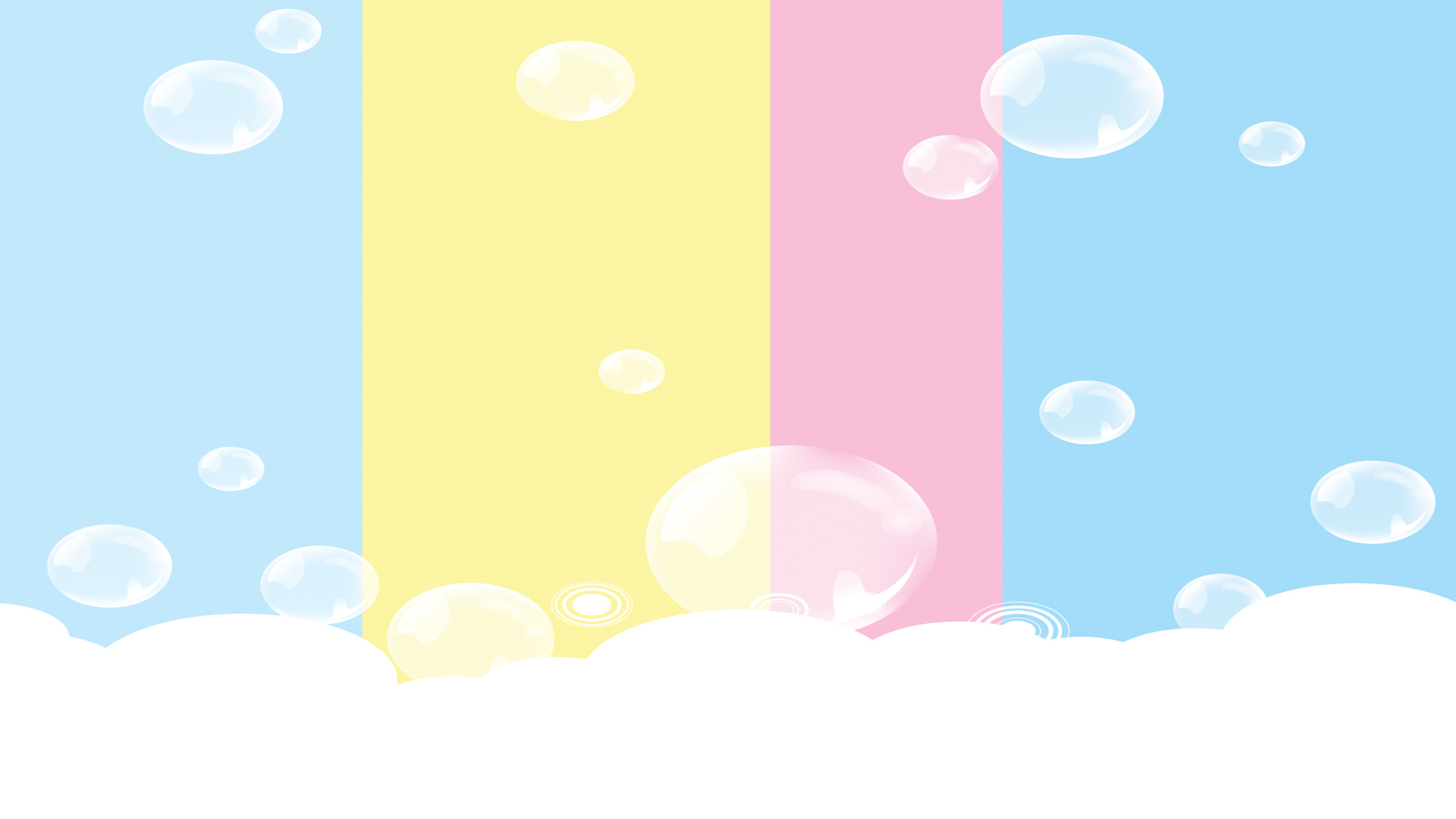 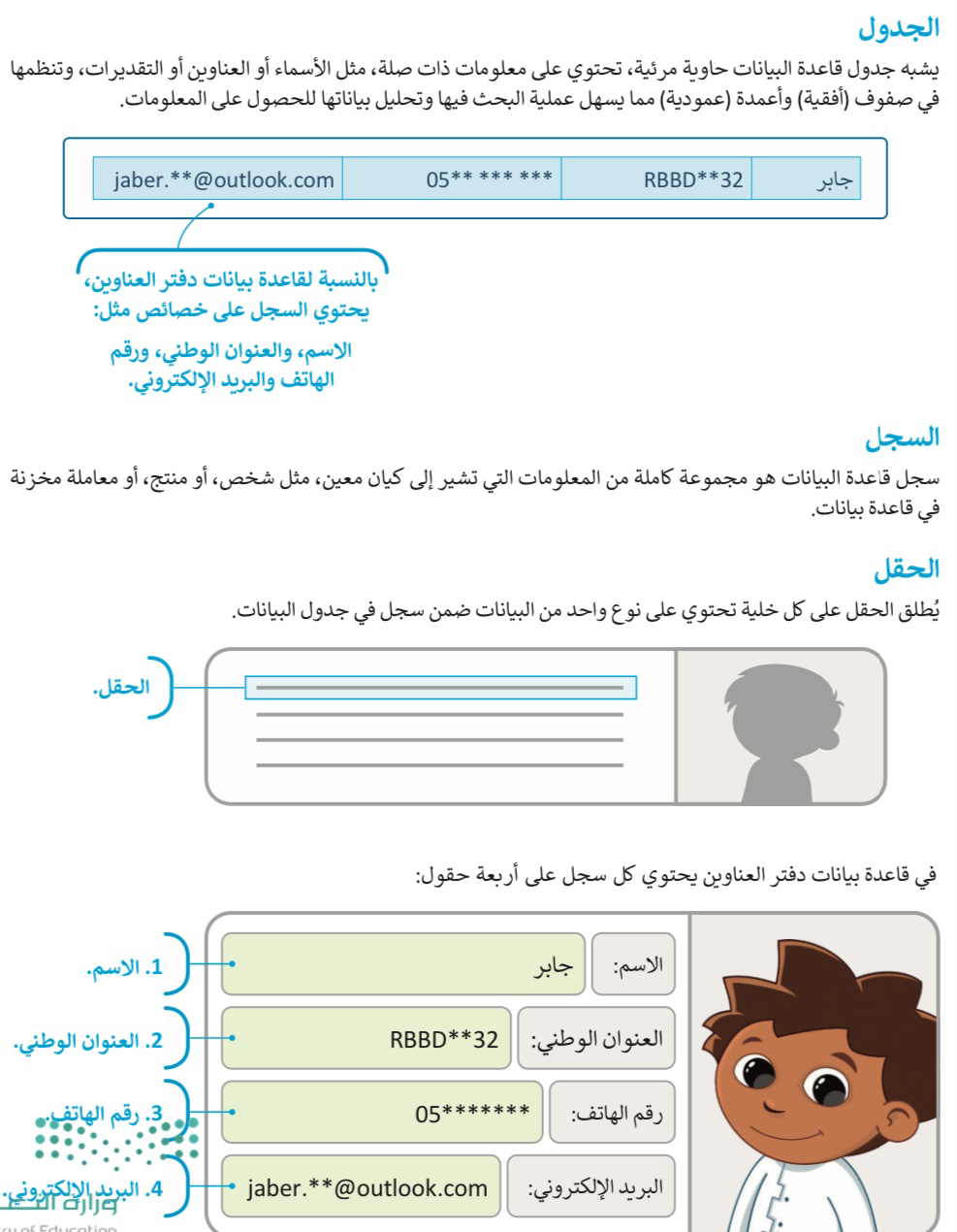 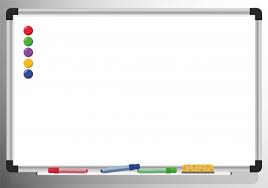 الجدول 
السجل 
الحقل
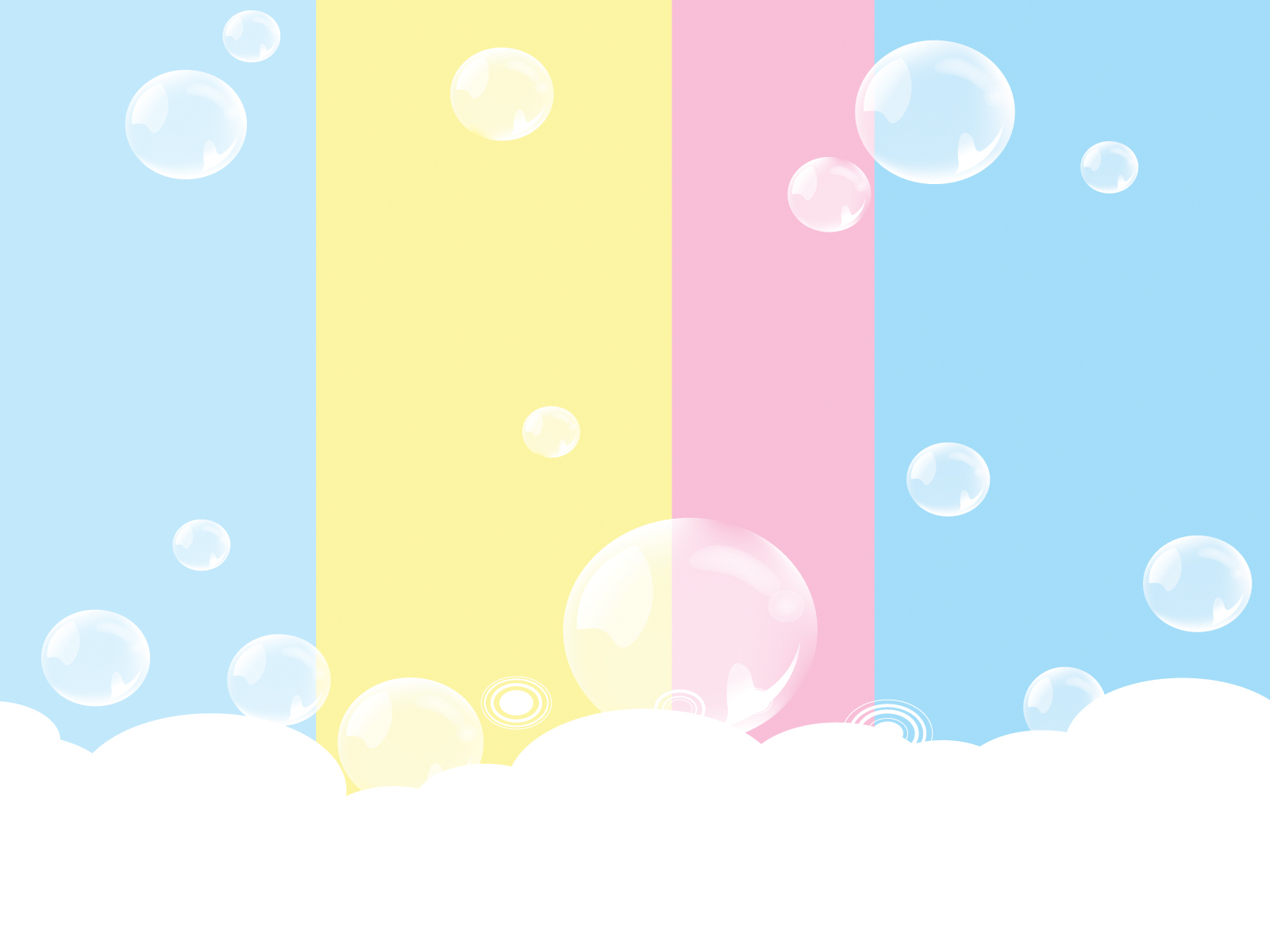 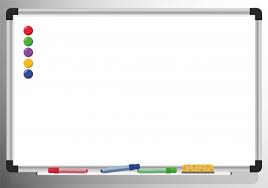 تدريبات
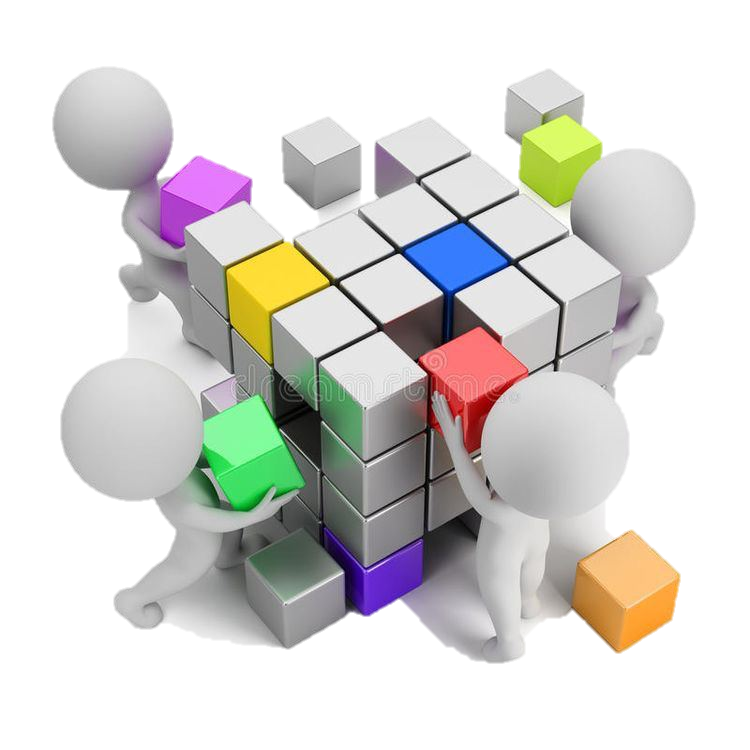 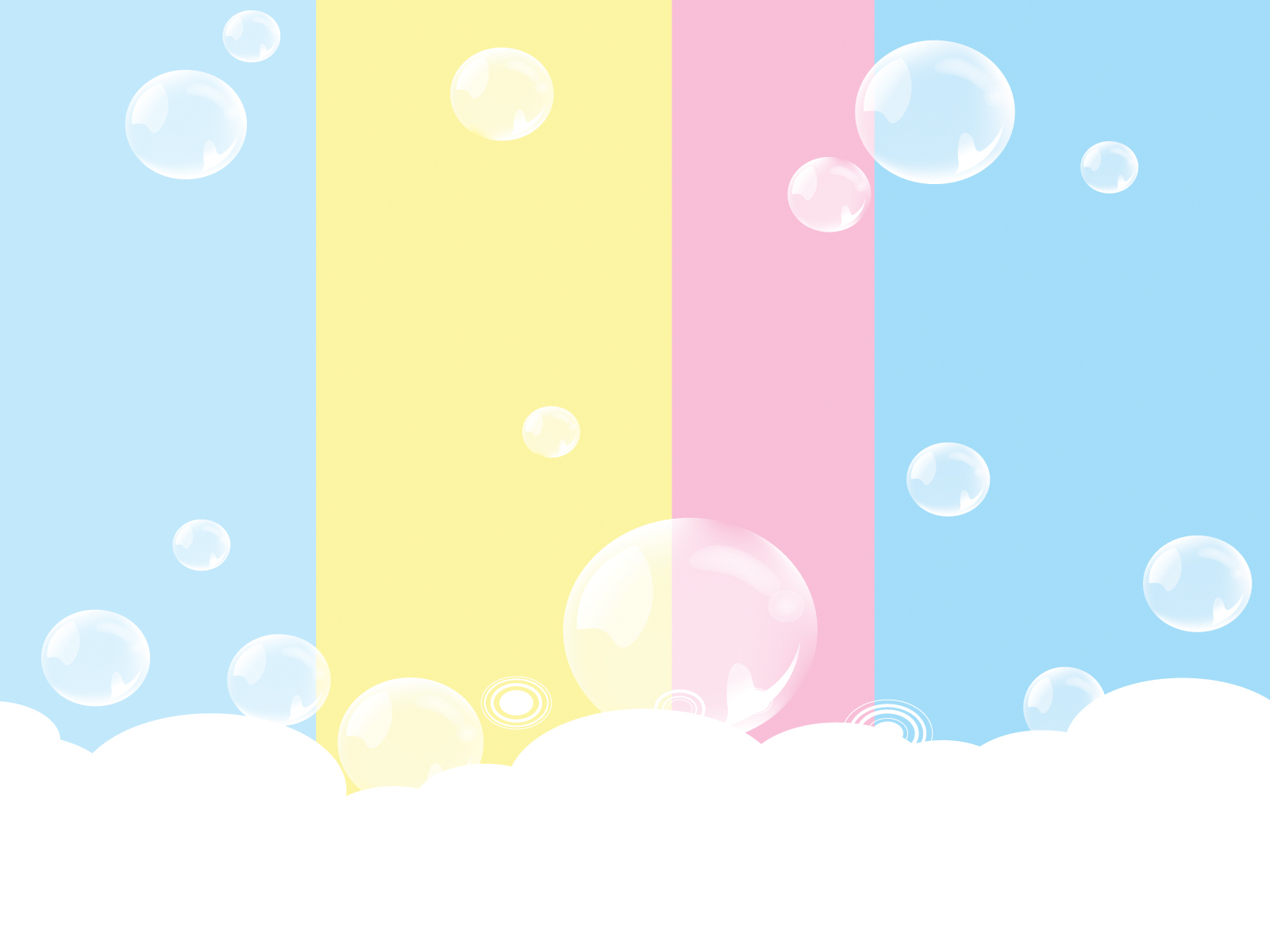 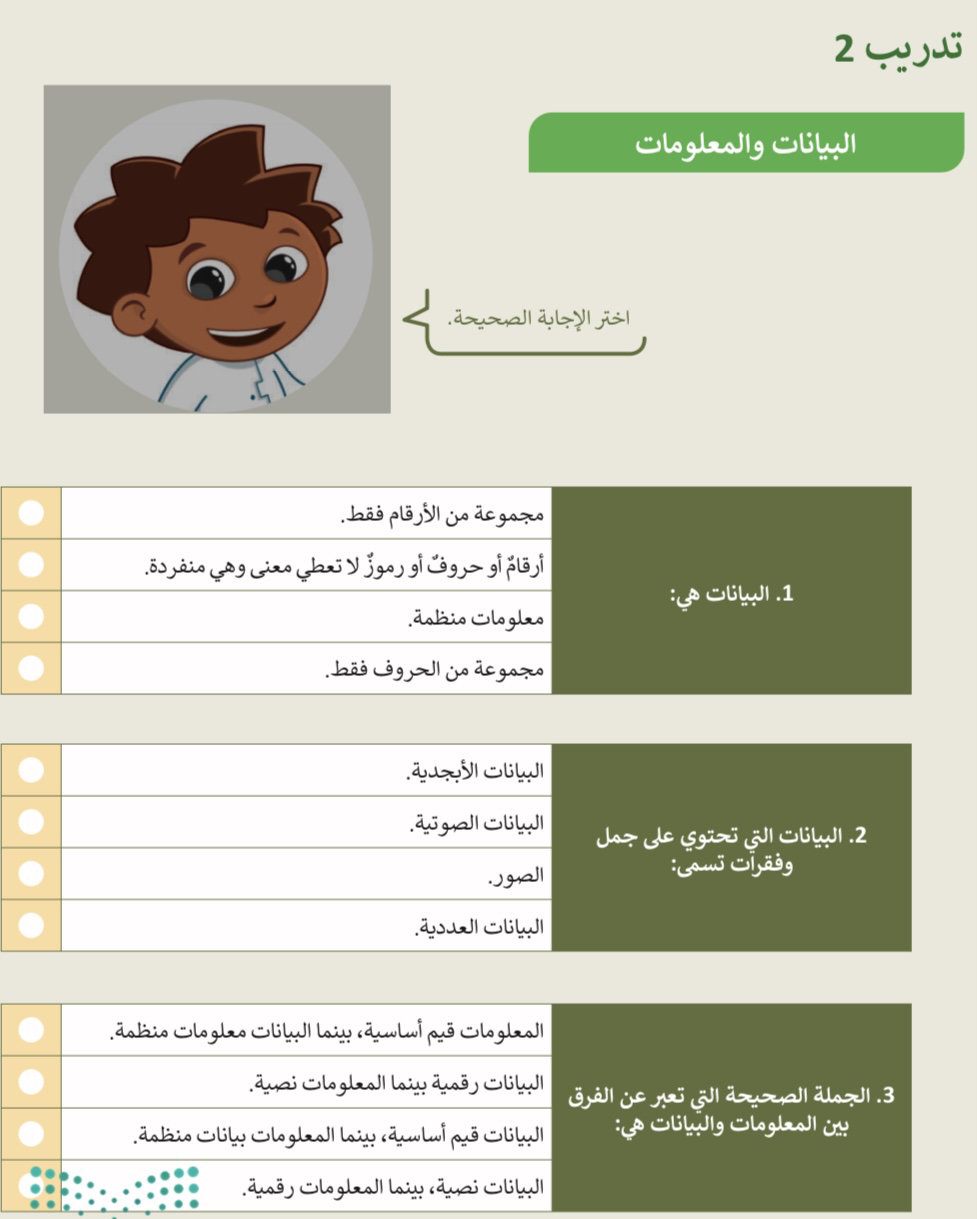 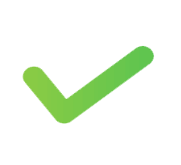 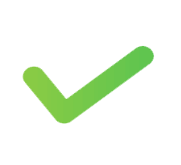 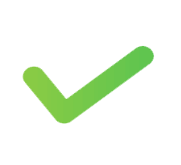 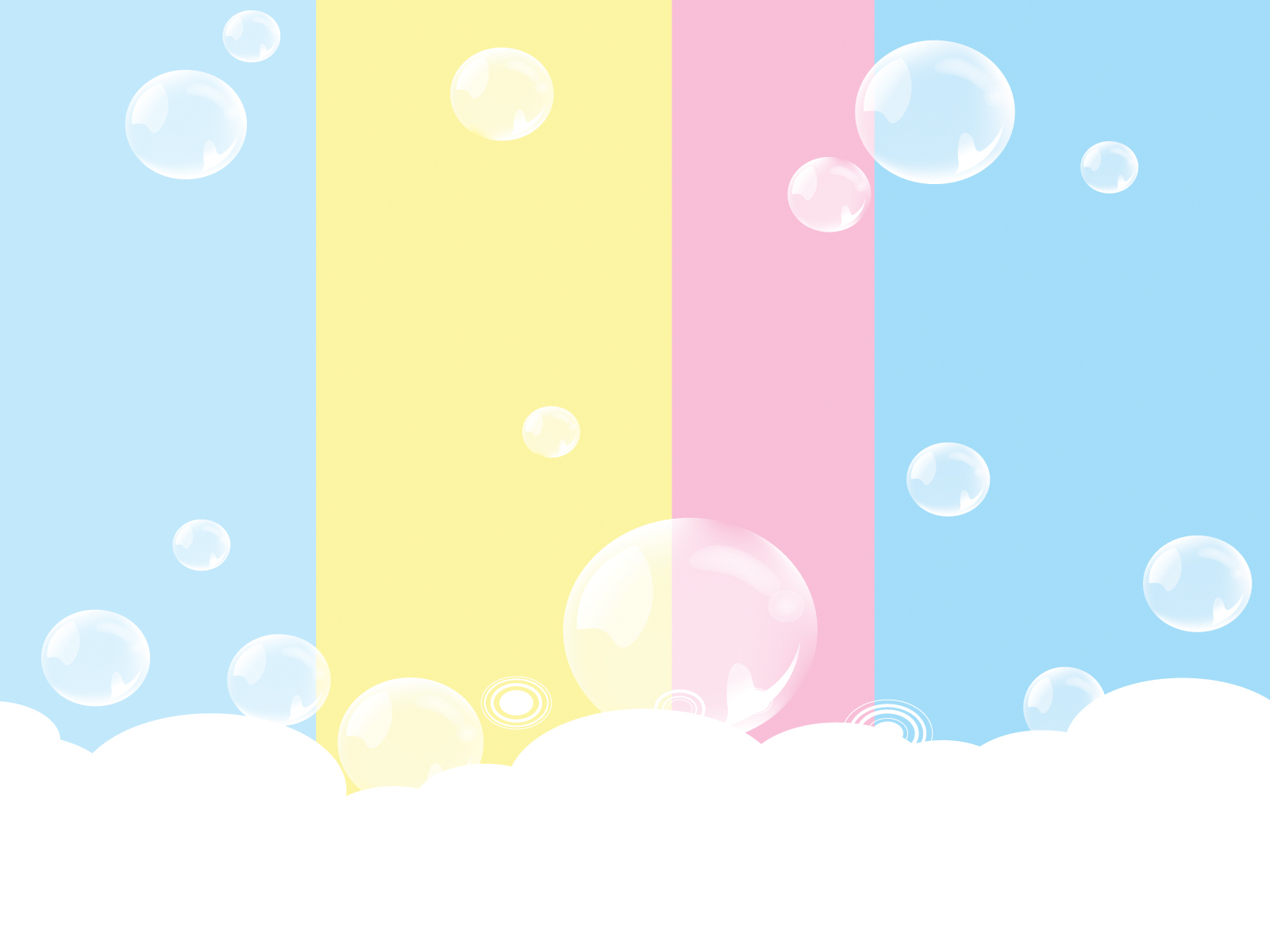 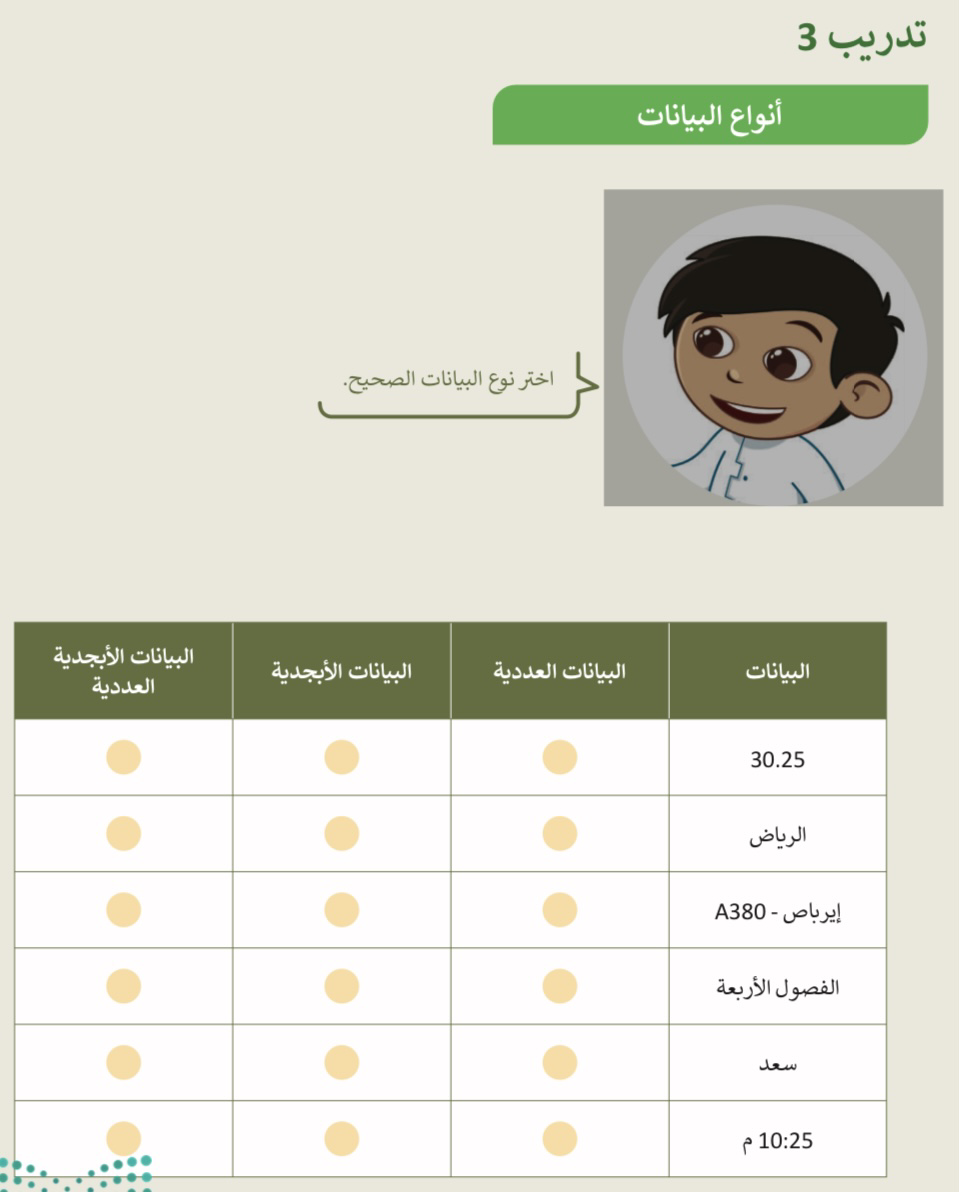 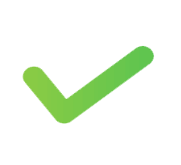 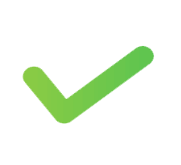 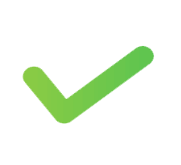 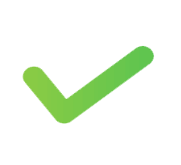 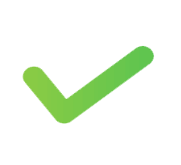 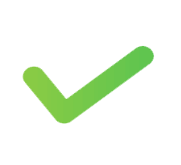 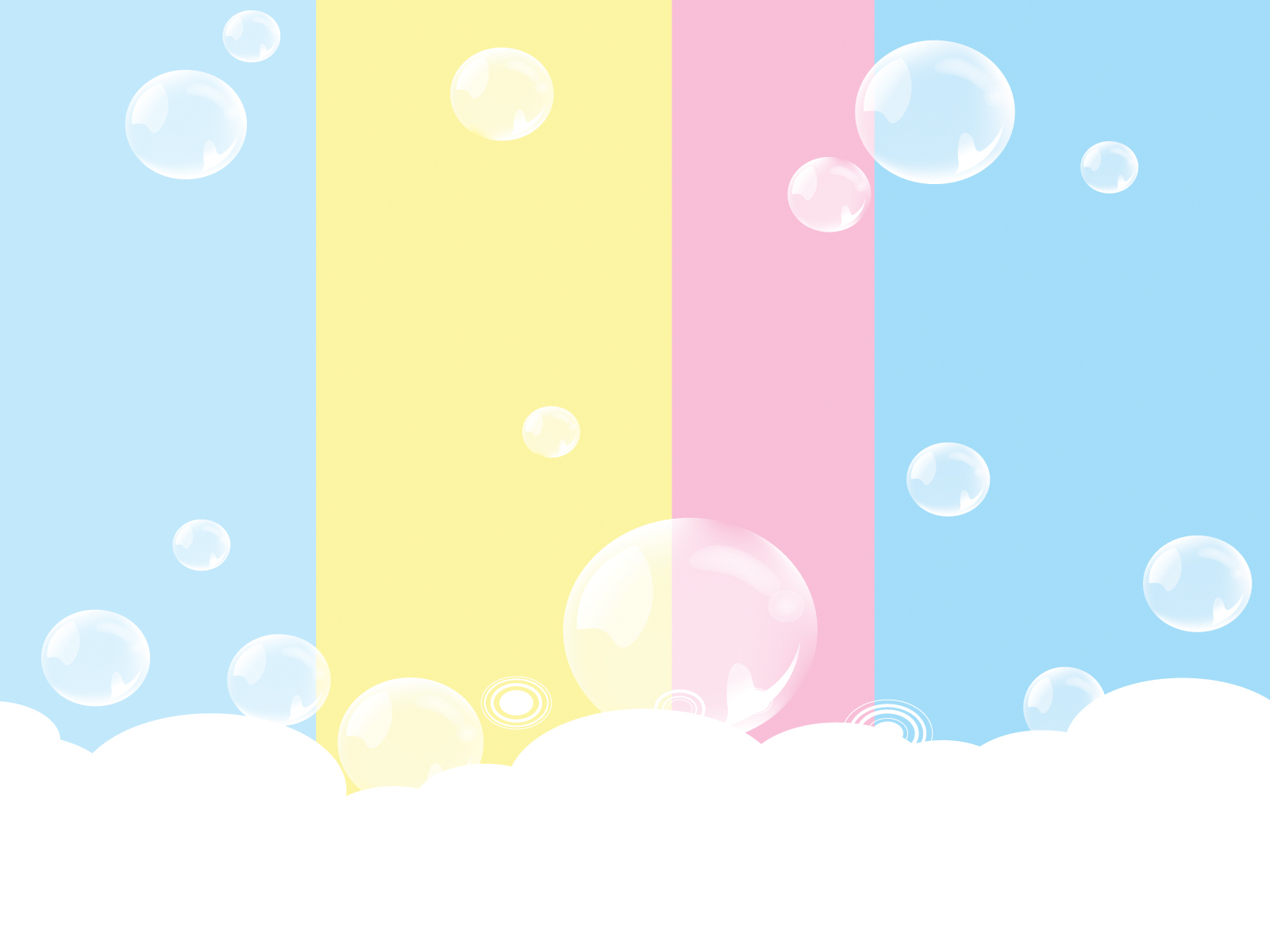 الواجب (تدريب ٥-٦)
ص١٩٢-ص ١٩٣
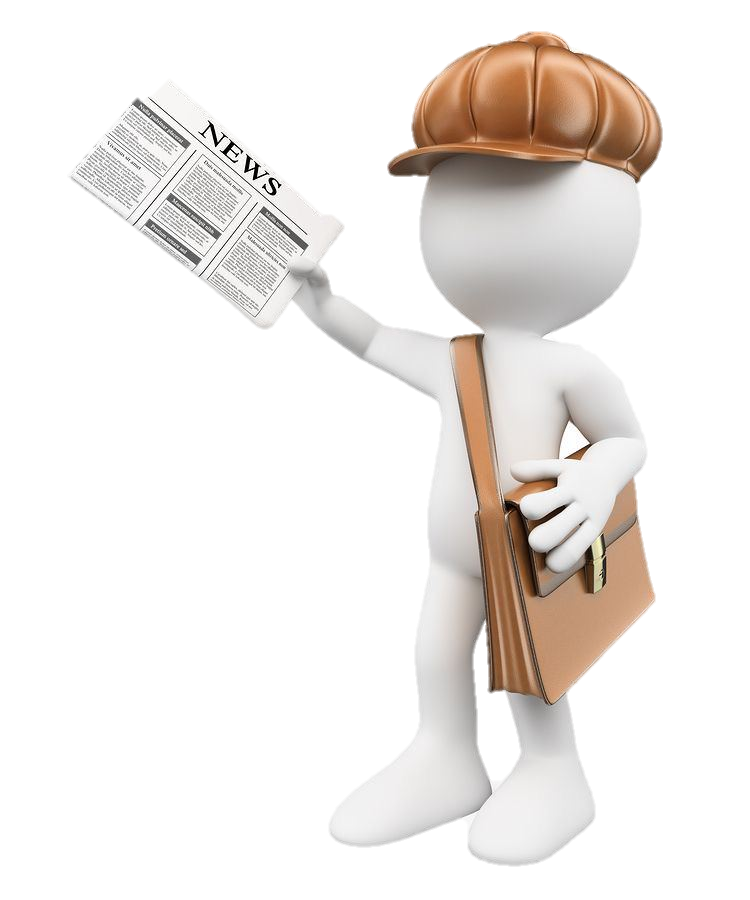 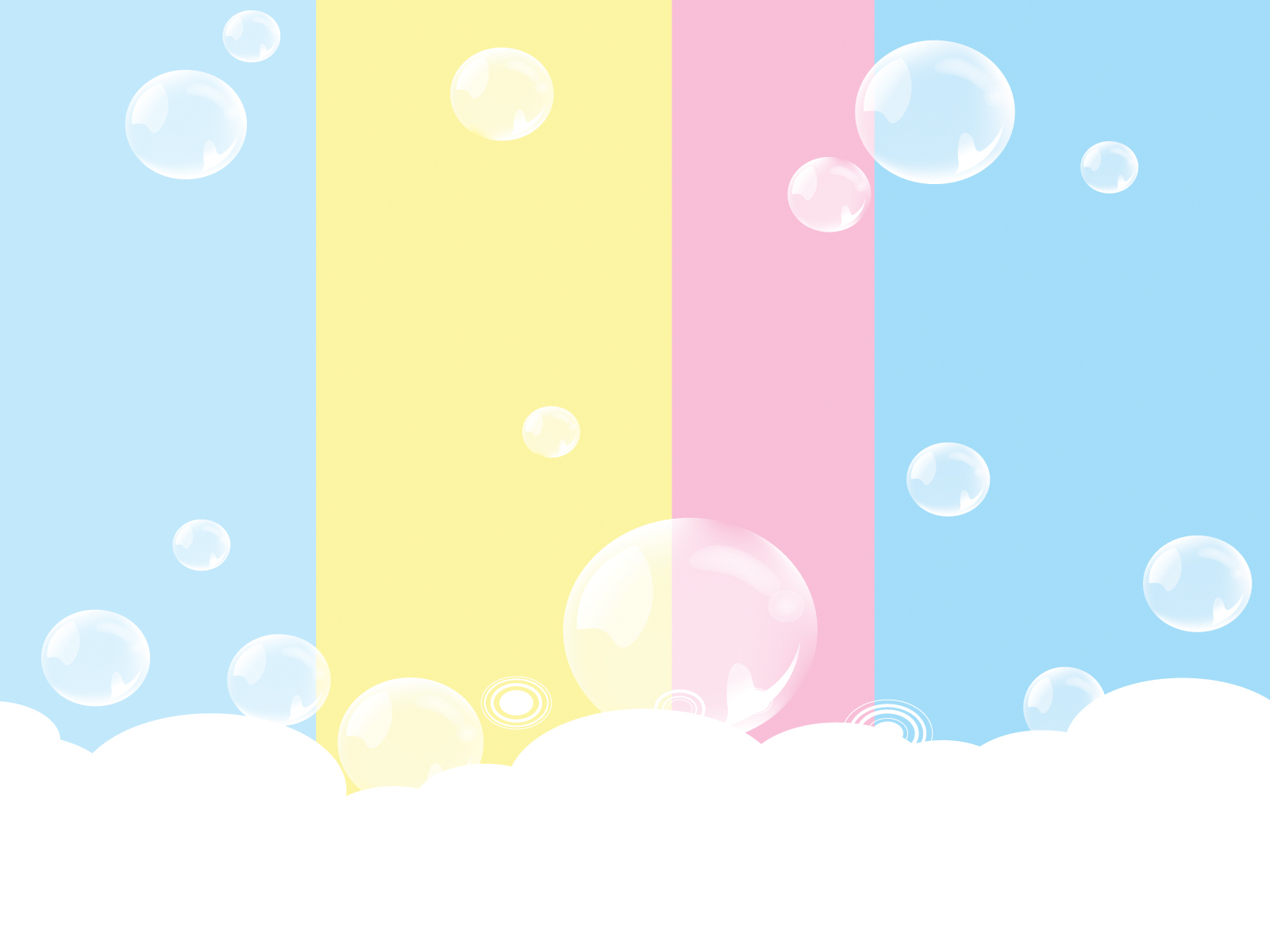 أستودعتكم الله الذي لاتضيع ودائعه
أ/ صباح القحطاني
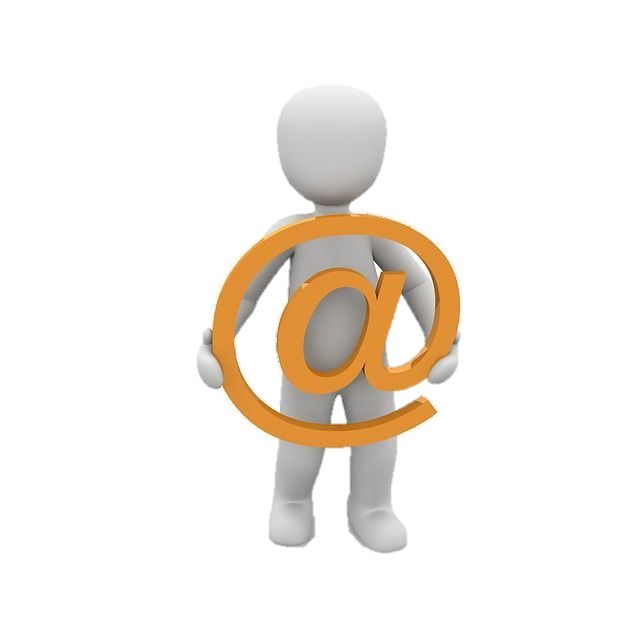 https://t.me/maharat_raqmia_sabah